“Communications and Information Systems in Smart Transportation”
Structure of subject
Ing. Simona Kubíková, PhD.
Name of the course
Communications and Information Systems in Smart Transportation
In educational process within this course, students will obtain knowledge needed for transportation practice. This lecture provides students with basic knowledge in the field of transport issues and detail information about use of intelligent transport systems, communication and information systems. The lectures should acquaint students with ITS technologies using in transport processes, teach to use the most widely used ITS tools and prepare students for implementation of ITS tools in practice. Students become familiar with current development of ITS, and communication and information systems.
Intelligent Transport Systems: New ICT based Master’s Curricula in Uzbekistan (INTRAS)AGREEMENT NUMBER – 2017-3516/001-001Project reference number – 586292-EPP-1-2017-1-PL-EPPKA2-CBHE-JP
Mobility Service Design-and-Management and Economics of Mobility
ECTS credits
6 Credits

 45H Theory
 30H Exercises
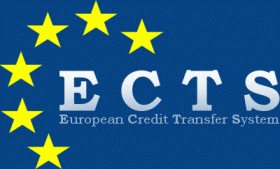 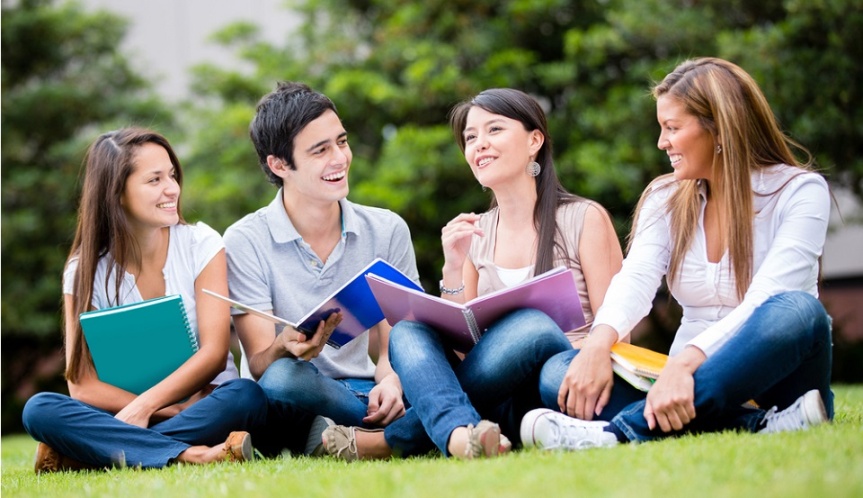 Intelligent Transport Systems: New ICT based Master’s Curricula in Uzbekistan (INTRAS)AGREEMENT NUMBER – 2017-3516/001-001Project reference number – 586292-EPP-1-2017-1-PL-EPPKA2-CBHE-JP
Objectives
Information and communication systems – definition of an information and information systems, national system of transport information, application of communication and information systems.
Navigation systems – history, basic terms and concepts, using of navigation systems in practice.
ITS in cities – management of traffic hubs, networks and traffic flow, parking management.
Application of information systems in public transport – passenger check in and check out systems, information and managing system in public transport including a preference of public passenger transport.
Intelligent communication and information systems in vehicles.
Information and managing systems of highways, tunnels, intelligent road communications.
Intelligent Transport Systems: New ICT based Master’s Curricula in Uzbekistan (INTRAS)AGREEMENT NUMBER – 2017-3516/001-001Project reference number – 586292-EPP-1-2017-1-PL-EPPKA2-CBHE-JP
Learning outcomes
Independent analytical work in the field of intelligent transport systems;
Provide qualified look at solutions of transport issues using communication and information systems;
Applications of ITS to improve quality and permeability of transport and reduce a number of traffic accidents and their consequences;  
Using communication and information systems to provide real time information to all users of road network;
Familiarize with information systems in vehicles and systems affecting traffic flow.  
Familiarize with support software PTV Map and Guide Internet uses in freight transport management.
Intelligent Transport Systems: New ICT based Master’s Curricula in Uzbekistan (INTRAS)AGREEMENT NUMBER – 2017-3516/001-001Project reference number – 586292-EPP-1-2017-1-PL-EPPKA2-CBHE-JP
Contents
1. Information and communication technologies
1.1 What does information mean?
1.2 Definition of information systems
1.2.1 Elements of information systems
1.2.2Structure of information system
1.2.3 Information systems in road transport
1.2.4 Information systems within traffic flow
1.2.5 Information systems implemented in vehicles
1.3 National system of transport information
1.4 Collecting and processing of static and dynamic information
1.4.1 Sensors
1.4.2 CCTV – camera systems
1.4.3 Road users, emergency services, police corps
Intelligent Transport Systems: New ICT based Master’s Curricula in Uzbekistan (INTRAS)AGREEMENT NUMBER – 2017-3516/001-001Project reference number – 586292-EPP-1-2017-1-PL-EPPKA2-CBHE-JP
Contents
1.5 Communication technologies
1.5.1 INMARSAT – satellite system
1.5.2 Information broadcasting technologies used in road transport
1.5.2.1 GSM (Global System for Mobil Communication)
1.5.2.2 RDS/TMC (Radio Data System/ Traffic Message Channel)
1.5.2.3 DSRC (Dedicated Short Range Communication)
1.5.2.4 TPEG
1.5.3 Wireless networks
Intelligent Transport Systems: New ICT based Master’s Curricula in Uzbekistan (INTRAS)AGREEMENT NUMBER – 2017-3516/001-001Project reference number – 586292-EPP-1-2017-1-PL-EPPKA2-CBHE-JP
Contents
2. Navigation systems 
2.1 History of navigating and basic terms 
2.2 Types of navigation systems
2.3 Global Positioning System (GPS)
2.3.1 Satellite navigation system GLONASS
2.3.2 Galileo
2.3.3 BeiDou
2.3.4 Extensions GNSS
Intelligent Transport Systems: New ICT based Master’s Curricula in Uzbekistan (INTRAS)AGREEMENT NUMBER – 2017-3516/001-001Project reference number – 586292-EPP-1-2017-1-PL-EPPKA2-CBHE-JP
Contents
3. Intelligent vehicles and information and communication systems
3.1 Intelligent vehicles in road transport
3.2 Definition and basic terms
3.3 V2V and V2I communication
3.3.1 V2V communication using ZigBee protocol
3.3.2 V2V communication using Wi-Fi
3.3.3 V2V communication using Bluetooth and GPS
3.4 Autonomous vehicles
3.4.1 Definition and history
3.4.2 How does an autonomous vehicle work?
3.4.3 Selected projects of autonomous vehicles in real traffic
3.4.3.1 Tesla Motors
3.4.3.2 Volvo Cars - ,,Drive Me”
3.4.3.3 Google automobile
3.4.3.4 Project AdaptIVe and K-City
3.4.3.6 Autonomous Trucks
Intelligent Transport Systems: New ICT based Master’s Curricula in Uzbekistan (INTRAS)AGREEMENT NUMBER – 2017-3516/001-001Project reference number – 586292-EPP-1-2017-1-PL-EPPKA2-CBHE-JP
Contents
4. Telematics systems in cities
4.1 Traffic management system of a city
4.2 Basic parts of traffic management – a principle of transport management
4.2.1 Traffic light signalization system
4.2.2 Detection system of transportation
4.2.3 Variable message signs
4.2.4 Meteorology information system
4.2.5 Communication systems
4.2.6 Dispatch centre
Intelligent Transport Systems: New ICT based Master’s Curricula in Uzbekistan (INTRAS)AGREEMENT NUMBER – 2017-3516/001-001Project reference number – 586292-EPP-1-2017-1-PL-EPPKA2-CBHE-JP
Contents
5. Parking systems
5.1 Solutions of parking depending on urban character of an area
5.2 Technical equipment of parking system
5.3 Vehicle navigation to free parking lots
5.3.1 Static navigation of vehicles
5.3.2 Dynamic navigation of vehicles
Intelligent Transport Systems: New ICT based Master’s Curricula in Uzbekistan (INTRAS)AGREEMENT NUMBER – 2017-3516/001-001Project reference number – 586292-EPP-1-2017-1-PL-EPPKA2-CBHE-JP
Contents
6. Public passenger transportation
6.1 Information systems in public transport
6.2 Passenger check in/out systems in public transport
6.3 Public transport preference
6.3.1 Passive preference
6.3.2 Active preference
6.3.3 Technical base of public transport preference
6.3.4 Intelligent communication – radars, Wi-Fi networks
7. E-Call
7.1 History and definition
7.2 How does E-Call work?
Intelligent Transport Systems: New ICT based Master’s Curricula in Uzbekistan (INTRAS)AGREEMENT NUMBER – 2017-3516/001-001Project reference number – 586292-EPP-1-2017-1-PL-EPPKA2-CBHE-JP
Contents
8. Intelligent road communications
8.1 Intelligent junctions
8.2 Intelligent pedestrian crossings
8.3 Intelligent traffic signs
8.4 Intelligent highway
8.5 Intelligent solar pavement
9. Control and coercive means
9.1 Transport policy and legislative measures
9.2 Objective responsibility
9.3 Controlling systems
Intelligent Transport Systems: New ICT based Master’s Curricula in Uzbekistan (INTRAS)AGREEMENT NUMBER – 2017-3516/001-001Project reference number – 586292-EPP-1-2017-1-PL-EPPKA2-CBHE-JP
Contents
10. Information systems in freight transport management
10.1 Legislative requirements of information systems in companies
10.2 Software support for freight transport planning as a part of information system
 10.2.1 PTV Map and Guide Internet
 10.2.2 Databanks of loads and free vehicles
 10.2.3 EcoTransit – emission data and energy consumption calculation
 10.2.4 Electronic Fee Collection System
Intelligent Transport Systems: New ICT based Master’s Curricula in Uzbekistan (INTRAS)AGREEMENT NUMBER – 2017-3516/001-001Project reference number – 586292-EPP-1-2017-1-PL-EPPKA2-CBHE-JP
Contents
11. Excercises
11.1 Getting acquainted with PTV Map and Guide Internet - basic operations.
11.2 Data input – defining a transport from origin to destination, vehicle parameters, type of goods (loading/unloading), defining restrictions (legislative, real time traffic conditions, and weight limitations).
11.3 Calculation results – route from origin to destination, environment impacts of transportation, emissions and energy consumption.
11.4 Project elaboration – every student will elaborate own project with defining an origin and destination of transportation by lecturer. Students will make this project with lecturer assistance for better understanding of each part of modelling specified transportation relation in PTV Map and Guide Internet.
Intelligent Transport Systems: New ICT based Master’s Curricula in Uzbekistan (INTRAS)AGREEMENT NUMBER – 2017-3516/001-001Project reference number – 586292-EPP-1-2017-1-PL-EPPKA2-CBHE-JP
Teaching method
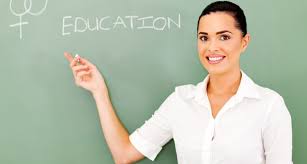 Lectures, tutorials/exercises

Study materials are available for students via Moodle system. During lectures the full contents of each presentation is systematically explained by the Lecturer.  
Presentations include various exercises with solutions, good practice applications in abroad as well as short videos presenting these applications in practice for the good understanding of the content of each chapter. A discussion of lecturer and students about each chapter is recommended for better understanding.
Several exercises are proposed by the Lecturer to be solved by students as projects. This should help to test the self-learning potential of students.
Intelligent Transport Systems: New ICT based Master’s Curricula in Uzbekistan (INTRAS)AGREEMENT NUMBER – 2017-3516/001-001Project reference number – 586292-EPP-1-2017-1-PL-EPPKA2-CBHE-JP
Assessment method
Mid-term and final oral and/or written examination, exercises from case studies.
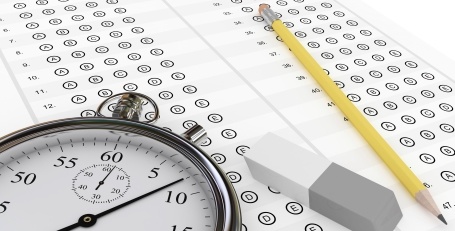 Intelligent Transport Systems: New ICT based Master’s Curricula in Uzbekistan (INTRAS)AGREEMENT NUMBER – 2017-3516/001-001Project reference number – 586292-EPP-1-2017-1-PL-EPPKA2-CBHE-JP
Textbooks - Publications - Software
Samuel Morgan: Intelligent Transportation Systems – Technologies and Applications, ISBN-13: 978-1632403148. 

Ignacio Julio García Zuazola, Enrique Onieva, Unai Hernandez-Jayo, Asier Perallos: Intelligent Transport Systems, ISBN: 9781118894781.

Picone, M., Busanelli, S., Amoretti, M., Zanichelli, F., Ferrari, G.-L.: Advanced Technologies for Intelligent Transportation Systems, ISBN 978-3-319-10668-7. 

Aleksander Sładkowski,Wiesław Pamuła: Intelligent Transportation Systems – Problems and Perspectives, ISSN 2198-4190, ISBN 978-3-319-19150-8.  

Wenli Yang, Xiaojing Wang, Xianghui Song, Yun Yang and Srikanta Patnaik: Design of Intelligent Transportation System Supported by New Generation Wireless Communication Technology, DOI: 10.4018/978-1-5225-5643-5.ch028.
John Black: Urban Transport Planning, ISBN 9781351068598
Intelligent Transport Systems: New ICT based Master’s Curricula in Uzbekistan (INTRAS)AGREEMENT NUMBER – 2017-3516/001-001Project reference number – 586292-EPP-1-2017-1-PL-EPPKA2-CBHE-JP
Selected relevant links
https://mginter.mapandguide.com/v6.5/
https://www.timocom.co.uk/
https://www.ecotransit.org/
https://www.sciencedirect.com/science/article/pii/S0377221703000262
https://civitas.eu/measure/public-transport-communication-system
https://www.motorolasolutions.com/content/dam/msi/docs/en-xu/transport/next-generation-transport-communication-systems.pdf
Software 
OPNET – free software for universities
MATLAB TAH FULL SUITE
Intelligent Transport Systems: New ICT based Master’s Curricula in Uzbekistan (INTRAS)AGREEMENT NUMBER – 2017-3516/001-001Project reference number – 586292-EPP-1-2017-1-PL-EPPKA2-CBHE-JP